End of Louis XIV Notes
Peace of Utrecht (1713)
Ends War of Spanish Succession (1701-1714)
Grand Alliance Vs France for control of Spanish Empire
Louis’ grandson takes Spanish throne, Promise to never unite
Peace represents idea of “Balance of Power”
France gets Alsace, English get parts of Canada, slave trade, Gibralter, Austria gets Belgium, Prussia created
Numerous wars leave treasury depleted
France is most powerful, populous nation in W. Europe
Rise and Fall of Spain
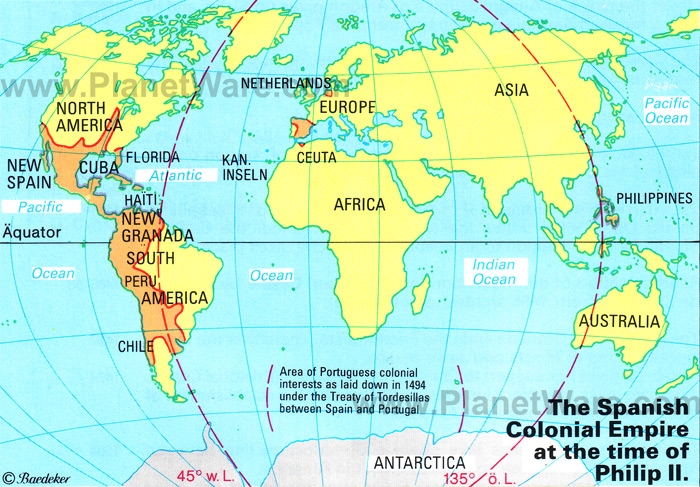 Spain’s “Golden Age”
16th Century
Large overseas empire
Gold & Silver bring wealth and power
Absolutist Monarch
Permanent Bureaucracy
Standing Army
National Taxes
Escorial Palace
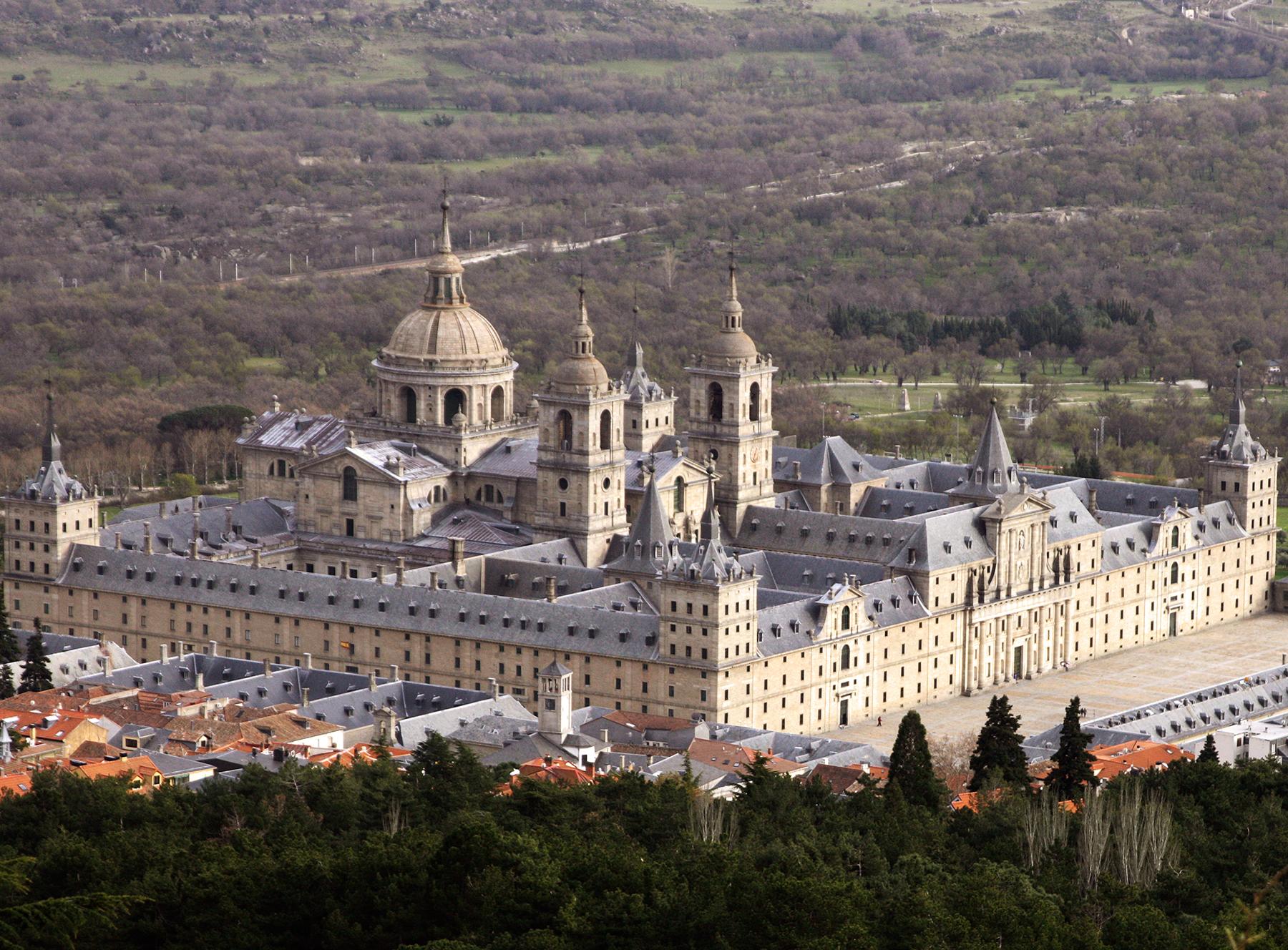 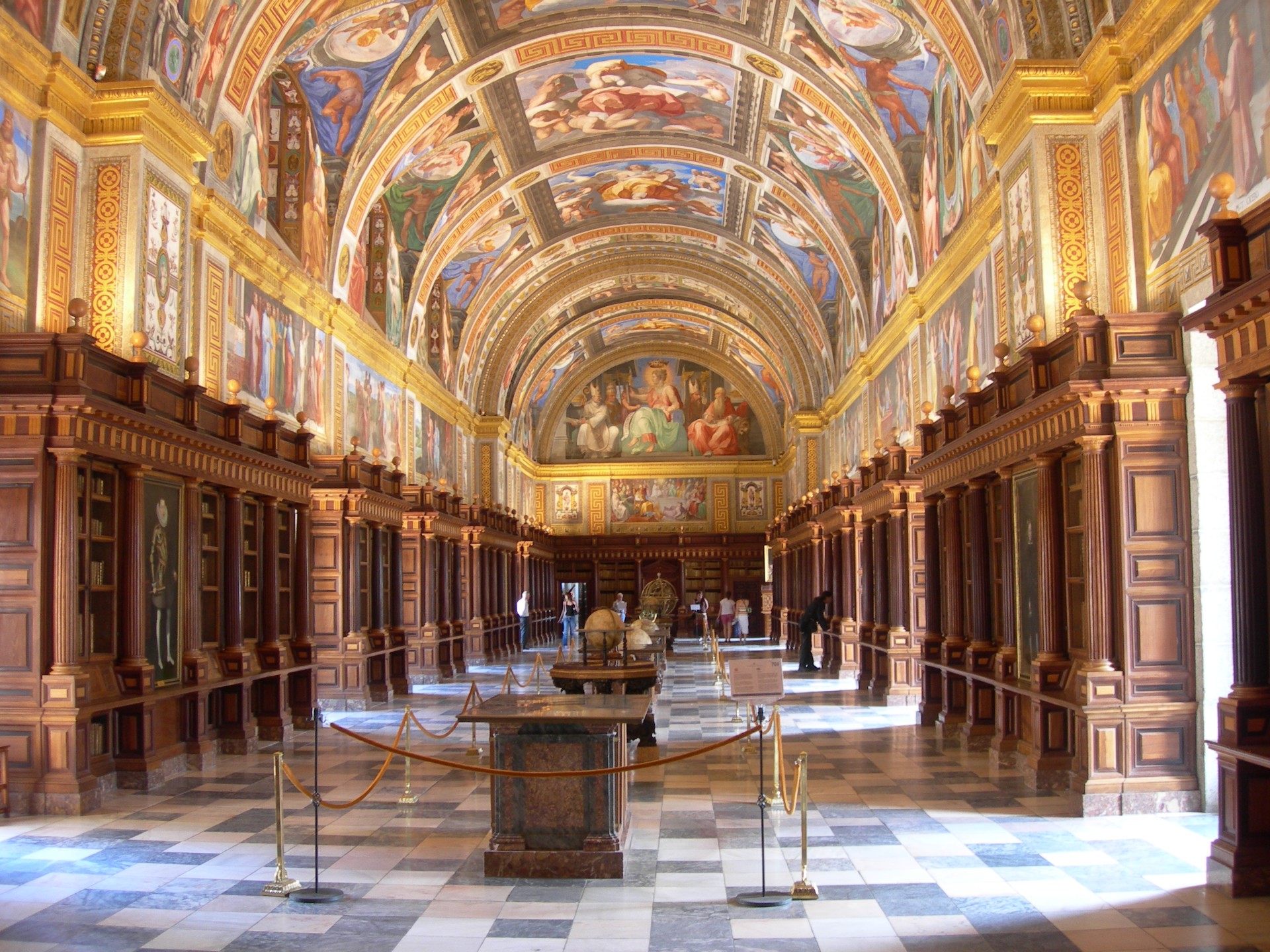 Problems Begin (Early 17th Cen.)
Agricultural crisis and population decline
Flow of Gold & Silver slow after causing inflation
Loss of Merchants & artisans
Philip III’s expulsion of Moriscos
Growth of local industries in colonies hurt Spanish business
Massive deficit spending creates debt & bankruptcy
Further Decline
Moneymaking is looked down upon
Wars further economic decline
Aristocrats staff royal councils
Don Quixote
By Miguel de Cervantes
Describes social decline in the Spanish Empire in the person of a deluded, fake, knight
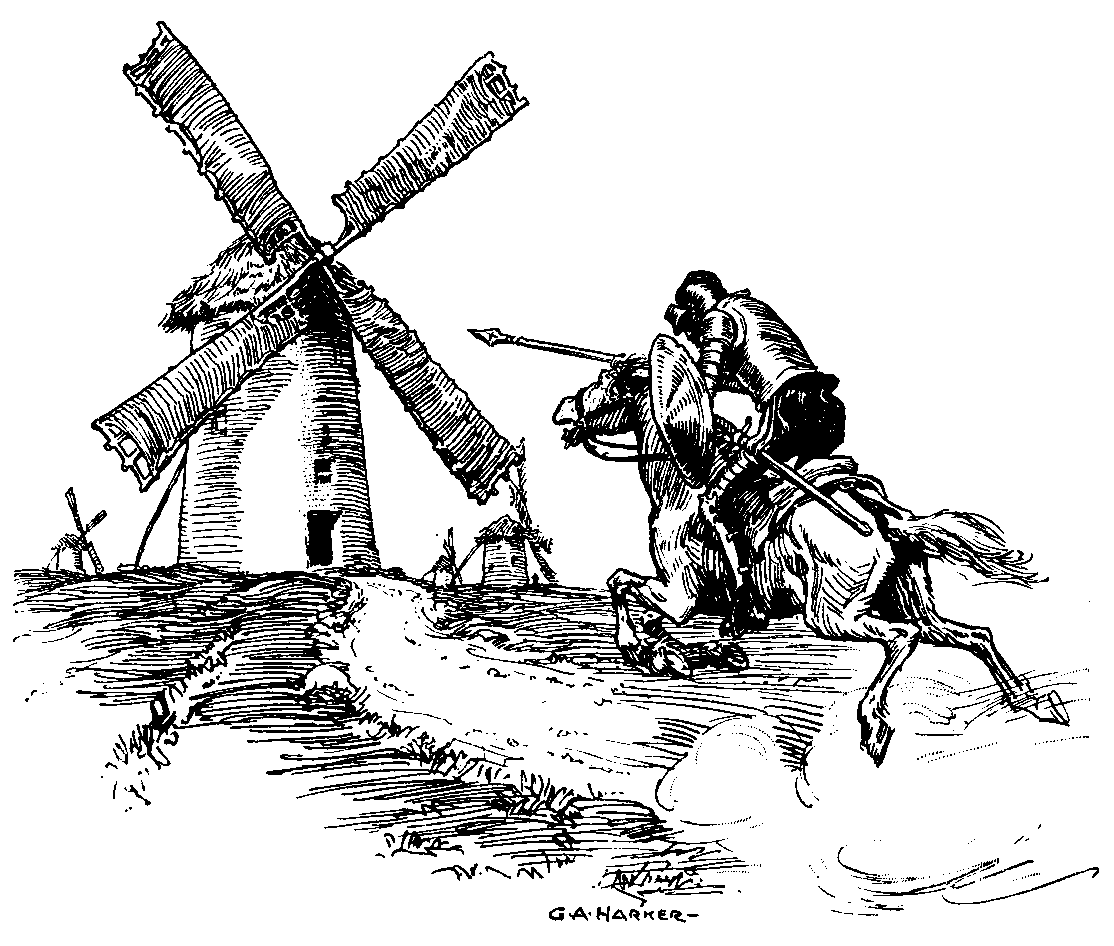 The Art of Absolutism
The Baroque Style
Ornate, Over the Top, gaudy
Vivid Colors, bold use of light and shadow
Rather than focus on lines
Dynamic more important than detail
Meant to inspire awe, overwhelm the viewer
With grandeur and emotion
Used by the Catholic Church as part of the Counter-Reformation
Used by Absolutists to express their power
The Ecstasy of St Teresa, Bernini
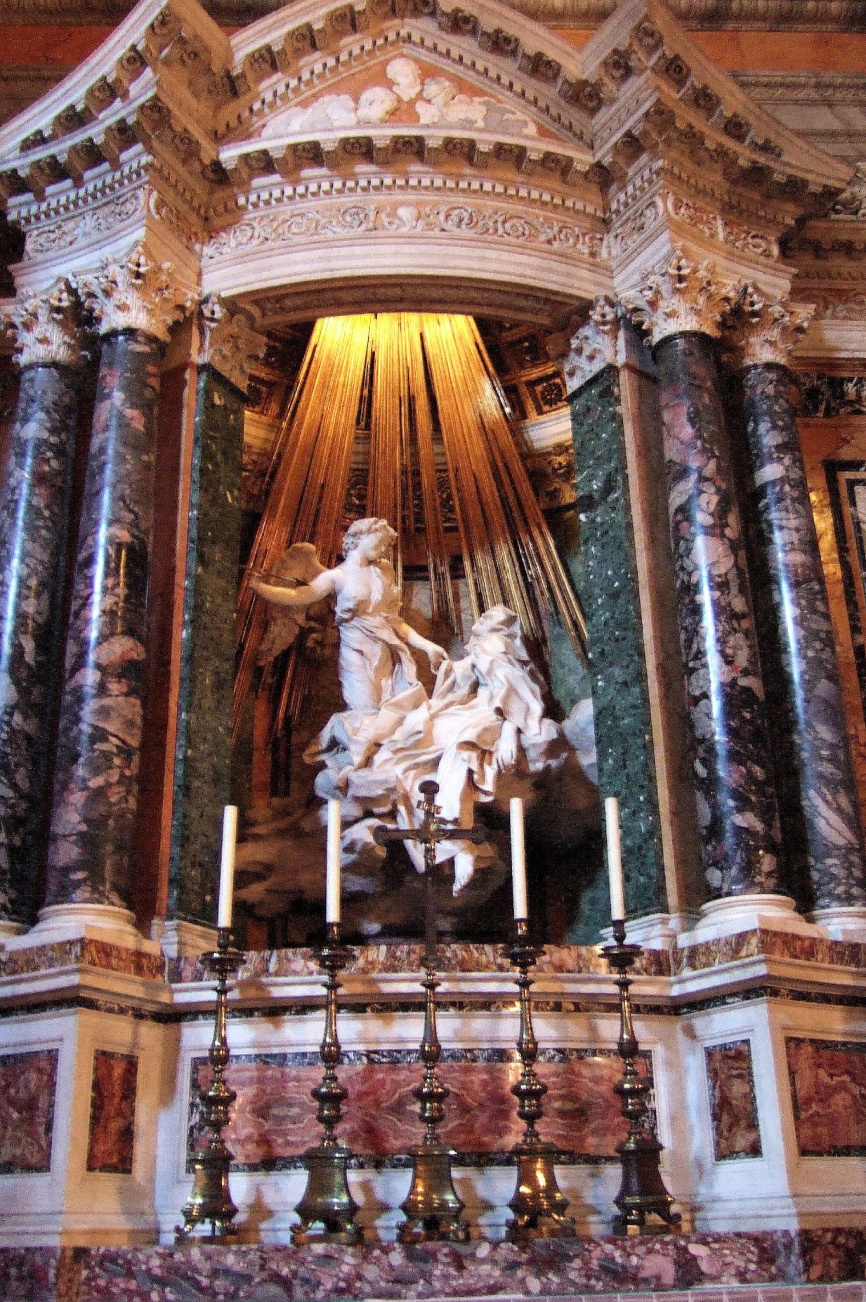 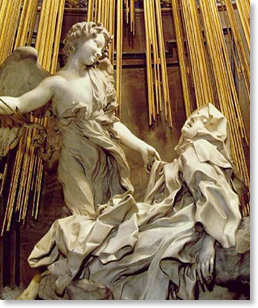 Colonnade at St. Peters, Bernini
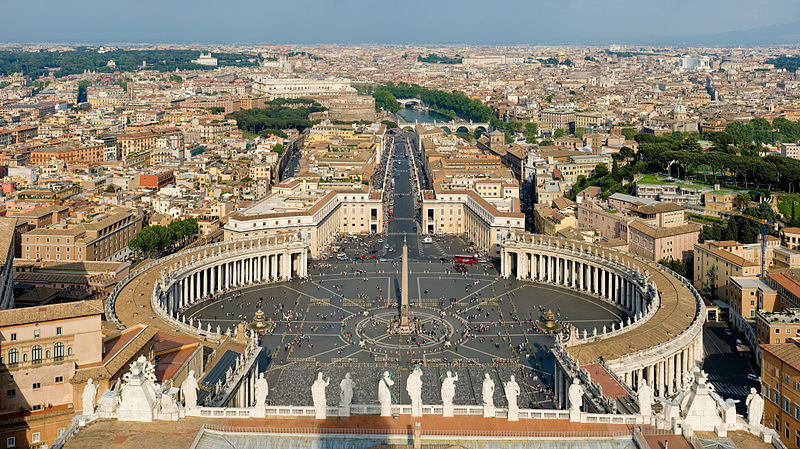 St Peter’s High Altar, Bernini
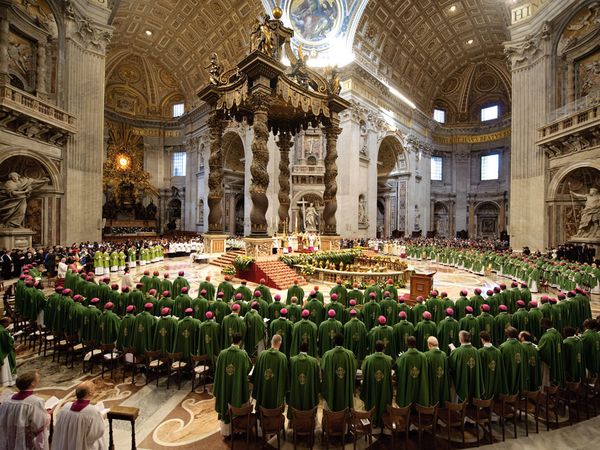 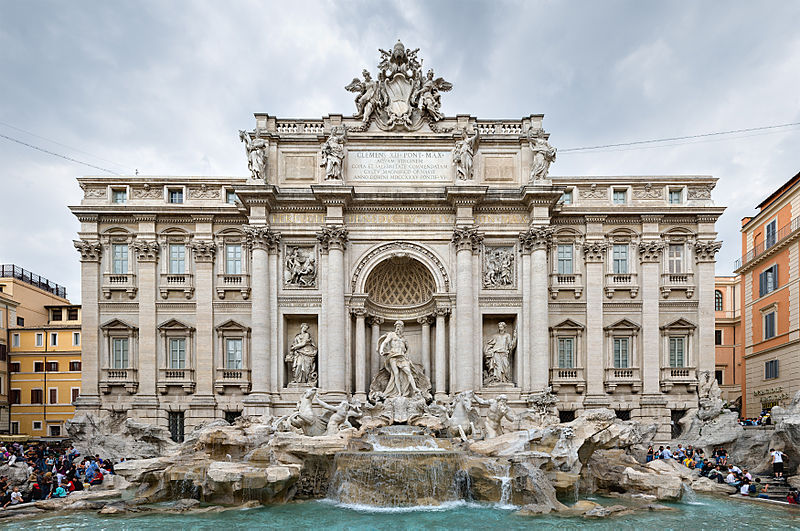 Palace of Versailles
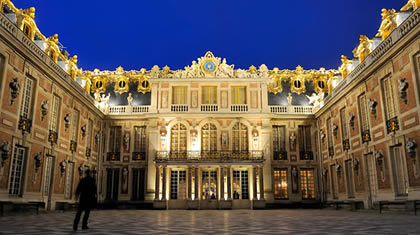 Schonnbrunn
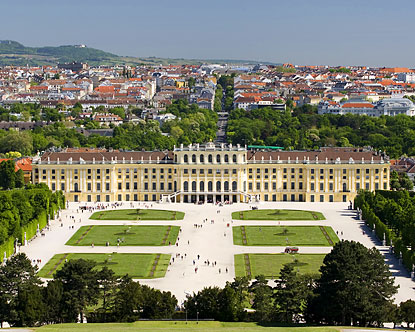 Peter’s Winter Palace
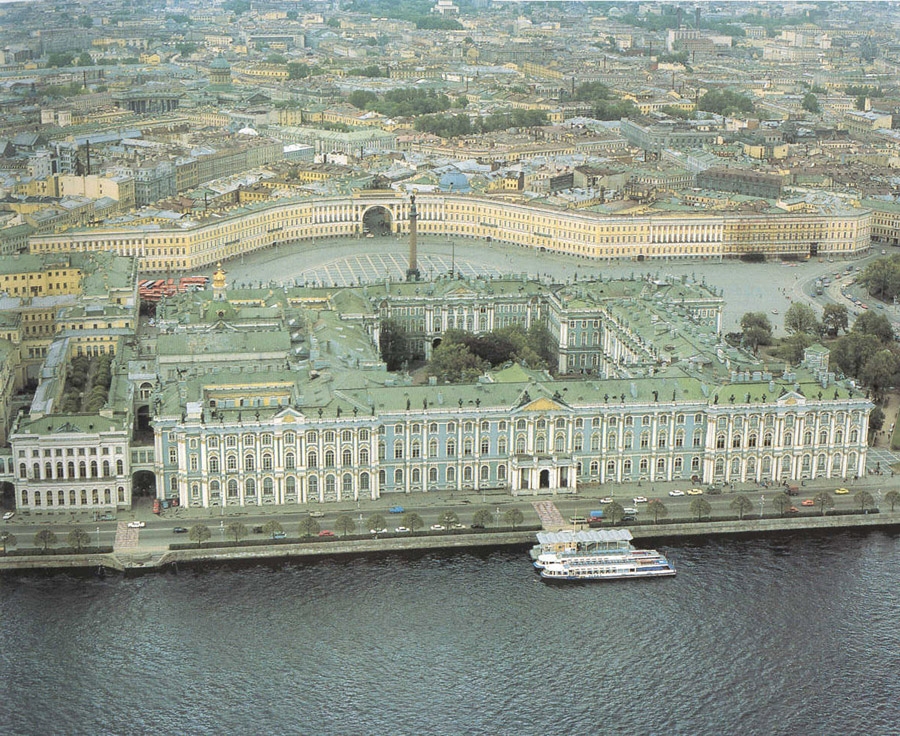 Adoration by Peter Paul Rubens
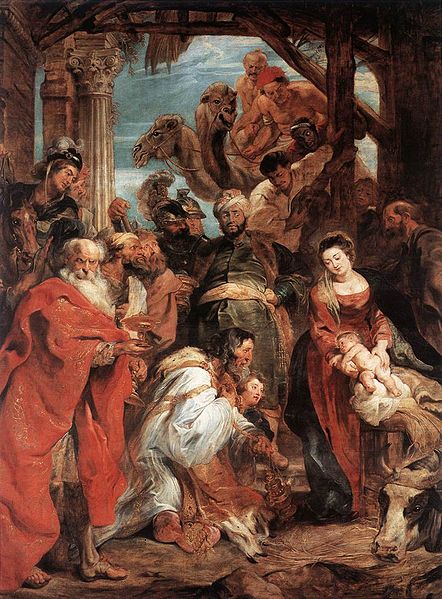 Animated figures
Color
Crucifixion of St Peter, Caravaggio
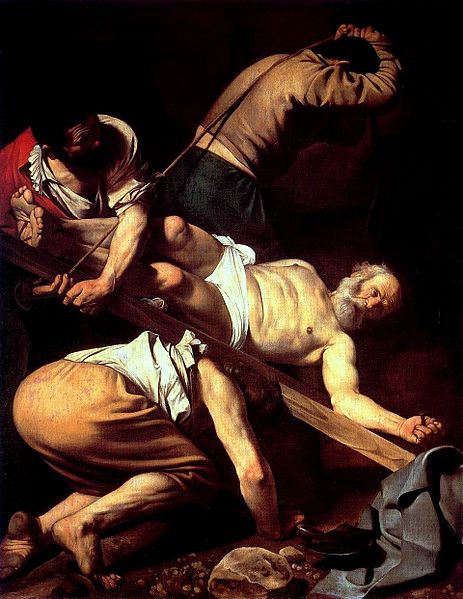 Emotional
Deep Contrasts
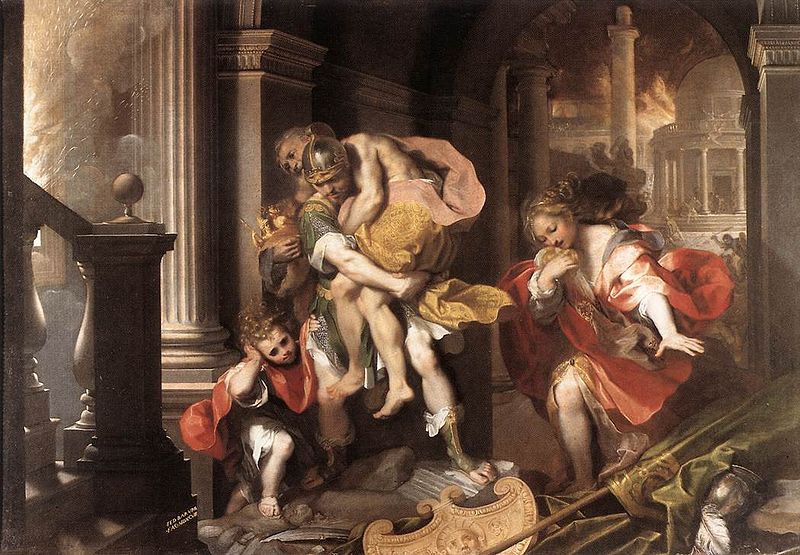 J.S. Bach
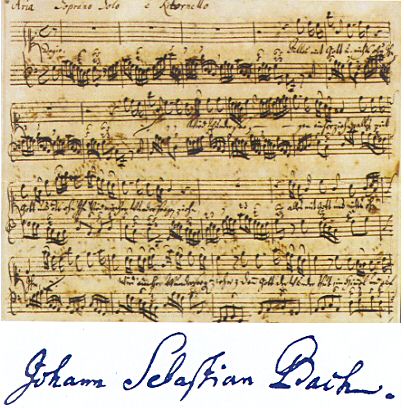 Dense, polyphonic
Choral & instrumental
George Handel